Methode 2: OrtswechselFigur für Präsentationsfolien
Die Methode Ortswechsel wurde von Robert Rupp und Harald Groß entwickelt.

Die Figur wurde von Jörg Elm und von Ursula Auer entworfen.

Literaturhinweis: Rupp, R. (2021): Online-Seminare bewegt gestalten. Wiesbaden: Springer. 

Kontakt: rupp@ph-heidelberg.de
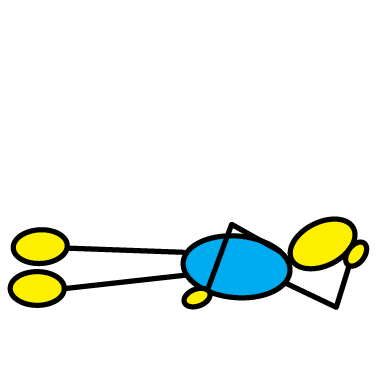